Zádržné systémy a ochranné prostředky v rámci bezpečnosti a plynulosti silničního provozu
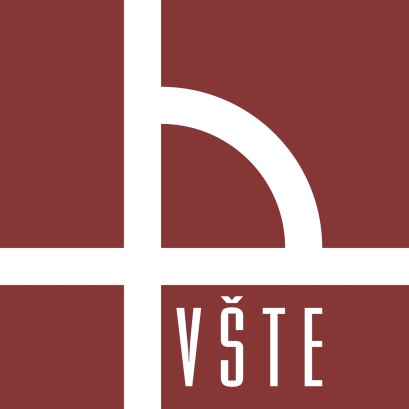 Autor bakalářské práce: Ivana Doumelová
Vedoucí bakalářské práce: Mgr. Vladislav Bíba Ph.D.
Oponent bakalářské práce: Ing. Jindřich Šedivý
Motivace a důvody k výběru daného tématu
Aktuální problematika bezpečnosti v silniční dopravě

Zájem o silniční dopravu
Cíl práce
Cílem bakalářské práce je zhodnotit bezpečnost v silniční dopravě v oblasti používání jednotlivých druhů zádržných systémů. Dále budou navrženy možnosti řešení. Práce bude zpracována na modelu Plzeňského kraje.
Nejčastější přestupky
Překročení nejvyšší dovolené rychlosti
V obci - o méně než 20 km/h ale více než 5km/h – 32,88%
V obci - o více než 20 km/h – 9,07%
Mimo obec – o méně než 30 km/h ale více než 10 km/h – 8,53%
Mimo obec – o 30 km/h a více – 2,50%
Nepoužití bezpečnostních pásů (nebo přilby) – 18,01%
Řízení pod vlivem alkoholu nebo jiné návykové látky – 1,66%
Údaje z roku 2017
Zdroj: www.mdcr.cz/Statistiky
Metodika práce
Metody sběru dat
Dotazníkové šetření – 15 uzavřených otázek, vyplněno od 89 respondentů
Vlastní výzkum o dodržování rychlosti – 2 místa měření, sledování po dobu dvou hodin
Pozorování chování řidičů na pozemních komunikacích
Aplikační část
Dotazník
Otázka 6
Aplikační část
Dotazník
Otázka 8
Aplikační část
Dotazník
Otázka 9
Aplikační část
Dotazník
Otázka 10
Alespoň jednou za volant pod vlivem alkoholu usedlo 24,72% respondentů.
Aplikační část
Vlastní výzkum
Návrhy opatření
Problematika bezpečnostních pásů
Častější policejní kontroly a vyšší bodové a peněžní sankce
Nedodržování rychlosti
Podpora instalace zařízení pro úsekové měření rychlosti a některé doplnit o skutečné kalibrované radary, aby řidič nevěděl, o jaký typ radaru se jedná
Alkohol za volantem
Instalace alkoholových zámků do vozidel
Zpřísnění trestů – výší pokuta a odebrání řidičského oprávnění na delší dobu
Oblast Špičák – oprava asfaltového povrchu, připomenutí rychlostního omezení pomocí svislého dopravního značení
Oblast Alžbětín – častější policejní kontroly ve směru od Německa
Děkuji za pozornost
Doplňující otázky
Otázky vedoucího: ----
Otázky oponenta:
Euro NCAP - vysvětlete význam zkratky NCAP
V části 2 píšete, že ”Práce bude zpracována na modelu Plzeňského kraje.” Má tomu čtenář rozumět snad tak, že si stanovíte nějaký (zjednodušený) model, který aproximujete na Plzeňský kraj, nebo jste vytvořila nejprve model kraje (2D, 3D, jiný apod. - uveďte jaký). Data o rychlosti jsou ze dvou místních částí Železné Rudy, což nelze považovat za model kraje. Zbývá tedy ono v práci popsané a zhodnocené dotazování. Pokud bychom měli zohlednit počet obyvatel Plzeňského kraje, pak vzorek 89 osob není rozhodně reprezentativním výběrem. Navíc je zde ještě jiný aspekt, a to sice ten, že nikde v dotazníku není selektivní otázka na bydliště v Plzeňském kraji/mimo tento kraj, ledaže byste tento jev eliminovala sama již před zahájením dotazování konkrétního respondenta. Jakým způsobem dotazování probíhalo?
Bylo možné (dokázala jste nějak odhalit/eliminovat) nějakým způsobem odfiltrovat nesprávně (úmyslně chybně) zodpovězené dotazy?
Doplňující otázky
Otázky oponenta:
V práci uvádíte, jak by se situace změnila, kdyby na základě naměřené hodnoty rychlosti byl řidič sankcionován (pokutován). Proč tomu tak v tomto případě není? Jaká je přesnost měření přístrojů umístěných na vámi vybraných stanovištích (kalibrace, certifikace apod.)?
V opatřeních navrhujete v místní části Špičák pro tzv. lesní úsek (kdy se řidič může domnívat, že již není v obci) 2 možné postupy, a to sice:
	a) zvýšení rychlosti a následně její opětovné snížení
	b) ponechání současného stavu s upozorněním na danou 	situaci svislou dopravní značkou
Vzhledem k tomu, že cílem práce je zhodnotit bezpečnost, kterou z uvedených možností preferujete?